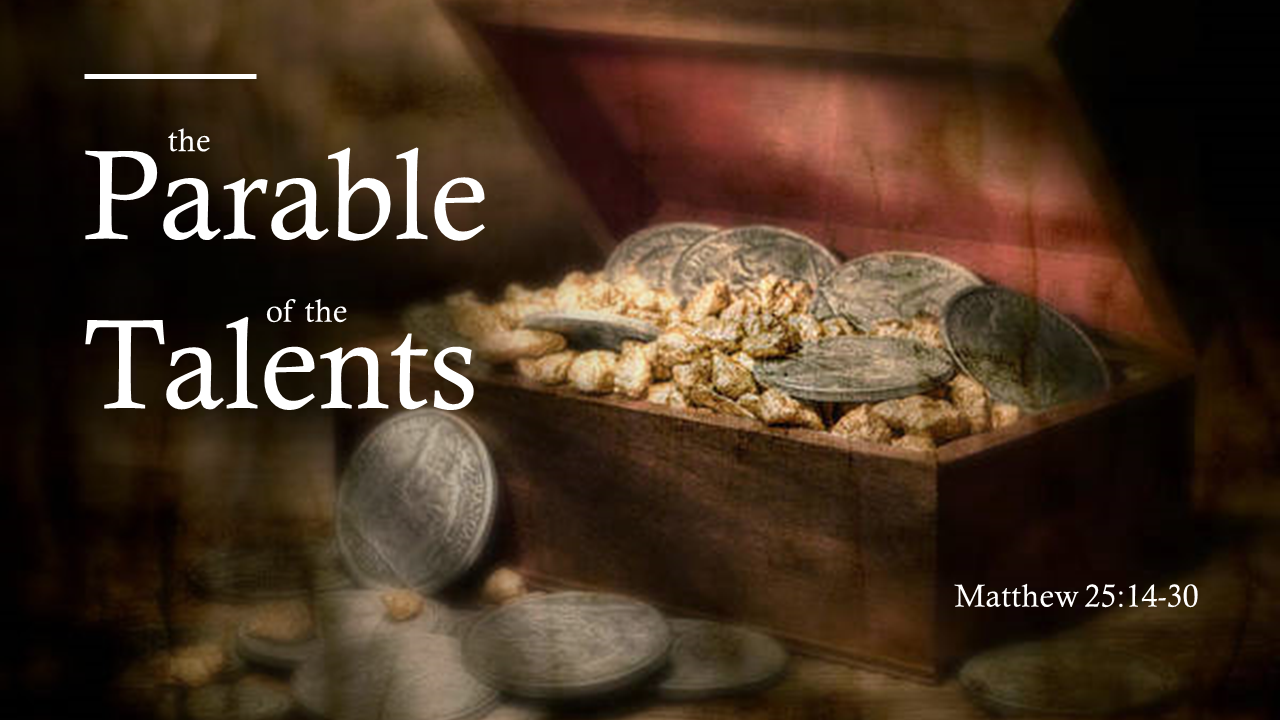 The Parable of the Talents
The master is Jesus
Servants are the Lord’s disciples
Talents are opportunities for service
Departure of the master is the Lord’s ascension
Trading of talents is the service rendered
Return of the master is the Second Coming
Rewards and punishments are result of Judgment
The Parable of the Talents
Diversity Among the Servants
Rom. 12:3-8
New Opportunities Come with Use and Improvement
Prov. 13:4
There is a Day of Settling Accounts
Rom. 14:11-12; 2 Cor. 5:10; Rev. 20:11-12
The Unprofitable Servant
His Attitude - vs. 24-25
His Inactivity - vs. 26-27
His Sentence - vs. 28-30
Opportunity for Self-Evaluation
What are my talents? 
How can I invest and use these talents in service to my Master this week? 
What talents (abilities/opportunities) do I want to gain and strengthen?
What is my attitude toward the sin of omission?
Do others have to work harder because I am hiding my talent?